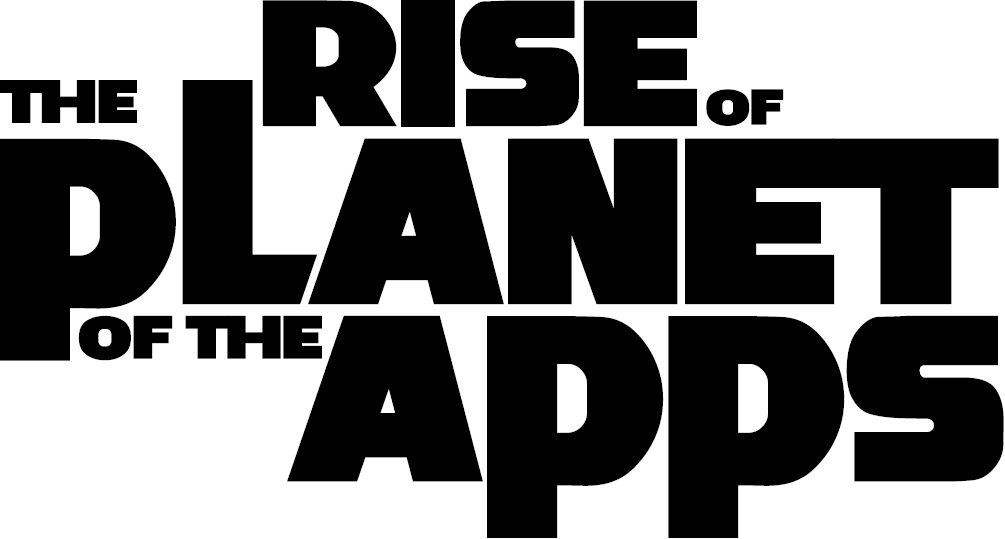 A Systematic Study of the Mobile App Ecosystem
Thanasis Petsas, Antonis Papadogiannakis,  Evangelos P. Markatos
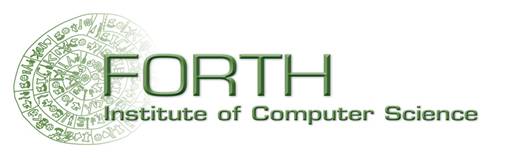 Michalis Polychronakis
Thomas Karagiannis
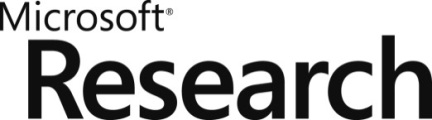 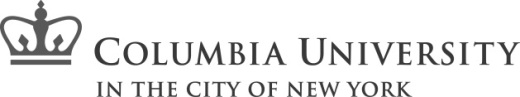 [Speaker Notes: Good Afternoon! My name is Thanasis Petsas!

I am going to present you our work Rise of the Planet of the apps,
a systematic study of the mobile app ecosystem

It is a joint work and was done in collaboration with …]
Smartphone Adoption Explodes
Smartphone adoption:
10x faster than 80s PC revolution
2x faster than 90s Internet Boom
3x faster than social networks

1.4 B smartphones will be in use by 2013!
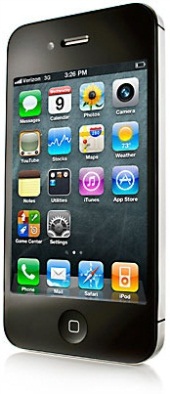 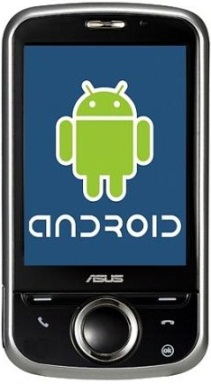 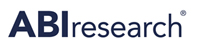 Source:
2
[Speaker Notes: The rate of iOS and Android device adoption has surpassed that of any
consumer technology in history.  Compared to recent technologies, smart
device adoption is being adopted:
10X faster than that of the PC revolution,
2X faster than that of Internet Boom and
3X faster than that of recent social network adoption

According to ABI research there will be about one and a half billionsmartphones in active use by the end of this year, with Android keeping its lead
in handsets and iOS continuing to dominate in tablets.









http://blog.flurry.com/bid/88867/iOS-and-Android-Adoption-Explodes-Internationally
http://techcrunch.com/2013/01/31/a-race-of-two-horses-and-two-ponies-1-4b-smartphones-in-use-by-2013-only-45m-windows-phone-20m-bb10-devices-with-android-ios-dominating/
http://www.brighthand.com/default.asp?newsID=20028&news=Smartphone_sales_overtake_feature_phone_sales_Q1_201]
Mobile Apps are Getting Popular
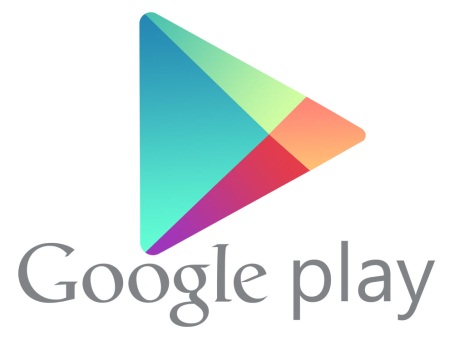 50B+
downloads
1M+
apps
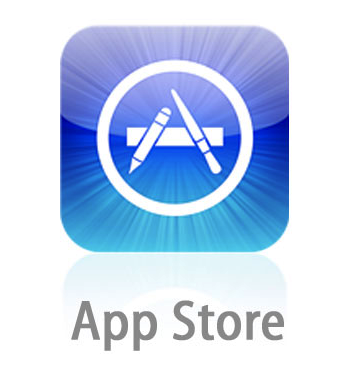 50B+
downloads
900K+
apps
2B+
downloads
100K+
apps
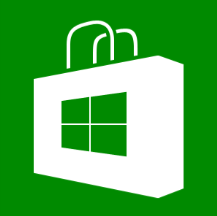 Windows Store
3
[Speaker Notes: * This evolution in smartphones also enhances the popularity of mobile applications.

Google Play, that is the official Android marketpace recently reached the milestone of
1 million apps and 50 billion downloads. Second comes the Apple storewith almost the same number of apps and downloads and third the windows market

---with over 100 thousands of apps and  2 billion of downloads.

Appstores are the platforms that host and distribute these apps to the end users.]
A Plethora of Marketplaces
In addition to the ofﬁcialmarketplaces...

Many alternative markets
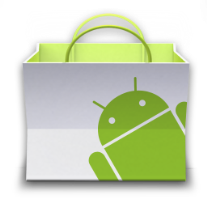 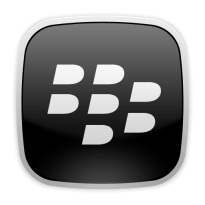 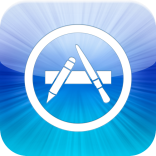 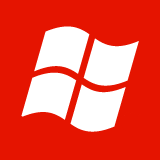 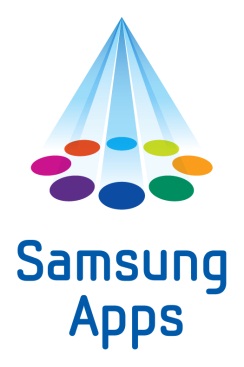 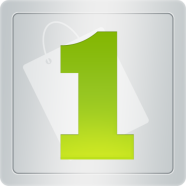 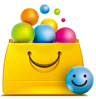 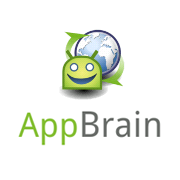 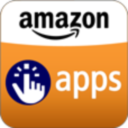 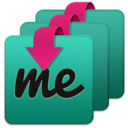 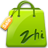 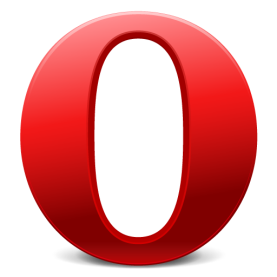 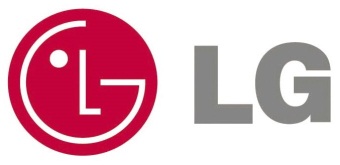 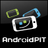 4
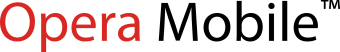 [Speaker Notes: Apart from the official marketplaces, there is a big number of alternative ones that boost app popularity and streamline the process of publishing apps from
developers, and also help users to search, download and install apps.

But why a developer to choose such an appstore, instead of Google Play
which can give it much more visibility?

3rd party appstores may provide extra benefits to developers, e.g. SlideMe
does not charge transaction fees to developers
Can be found pre-installed in many devices

-------------------------------------------
There are many reasons,
For example, he can put his app to many other appstores in order to gain more popularity,and to increase his income

Moreover, Google Play supports only specific locations for merchants, so some developersto no supported locations will choose a local marketplace instead]
Motivation
App popularity
How does app popularity distribution look like?
Is it similar with other domains?
WWW, P2P, UGC
Can we model app popularity?

App pricing
How does price affect app popularity?
What is the developers’ income?
Which are the common pricing strategies?
5
[Speaker Notes: * Despite this rapid evolution of this mobile app ecosystem, there is no any large scale studyanalyzing its main properties.

In this study we are focusing on app popularity.  We compare it withother fields like web, p2p and video sharing systems and try to identify
the parameters that may affect it. Then, based on these parameters weconstruct a model for it.

Moreover, we are also interested in app pricing.
We try to explore how the cost affects app popularity anddevelopers income and what are their common revenue strategies.]
Data Collection
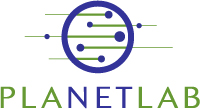 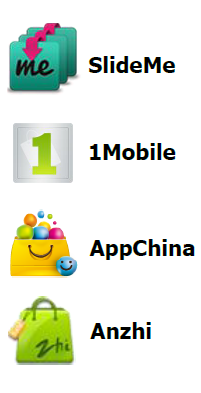 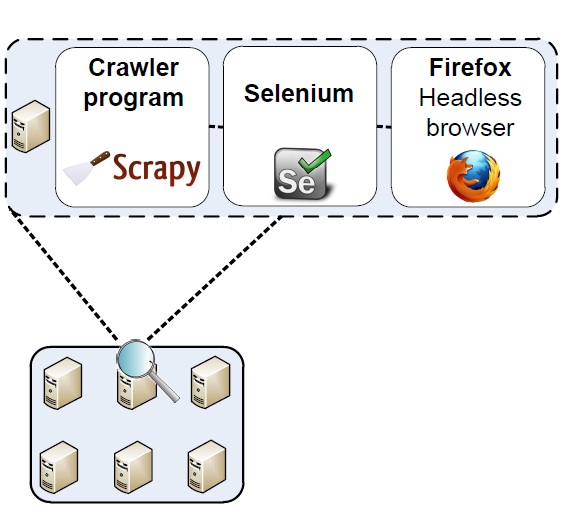 App stats    APKs
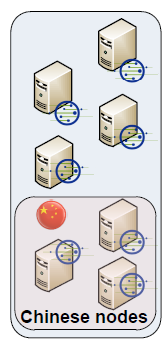 App stats    APKs
App stats    APKs
App stats    APKs
Marketplaces
PlanetLab  Proxies
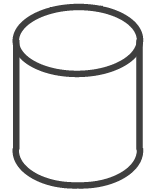 Crawler Hosts
Database
6
[Speaker Notes: For our data collection, we used a set of local machines (as you can see in the bottom)where each one is hosting multiple crawler instances.

We implemented our cralwers using the Scrapy framework in Python.
In order to deal with Javascript generated content, we proxyour requests through the Selenium browser automation tool.
 
We crawled 4 popular alternative Android marketplaces on a daily basis
(SlideMe, 1Mobile and the Chinese ones: AppChina and Anzhi).
We didn’t crawl Google Play because terms of service do not allow to access
the site through any type automated means. Moreover, Google Play does
not provide precise number of app downloads, but ranges, which would
harden our analysis.

In order to avoid our crawler hosts to be blacklisted we used a set of Planetlab nodes as proxies.
Moreover, the Chinese appstores apply rate limiting to hosts away from China, so we used a setof PlanetLab nodes located in China.

Finally the collected information is stored in a local database (MySQL).]
Datasets
Paid apps: 
less downloads
fewer uploads
* Last Day
~ 300K apps
7
[Speaker Notes: Here are the collected data from our crawling process of our 4 monitored appstores whichhas a duration from 2 – 5 months.

The total apps we collected from all the marketplaces are around 300 thousand applications,which was roughly half of the apps hosted on Google Play at the same time. This implies that
our dataset comprises a significant part of the mobile app ecosystem.

We see that a higher number of new apps are added every day to AppChina and
1Mobile  as oppose to the other appstores. This is probably due to the increasingpopularity of the AppChina marketplace, while 1Mobile hosts the largest numberof apps among these appstores.

We see that the Chinese markets receive an extremely higher number of downloads per day
than the rest as they are used by a larger share of users in China.

We also observe that paid apps receive significantly/notably less downloads
than free apps, and fewer paid apps are added to SlideMe appstore per day.]
App PopularityIs There a Pareto Effect?
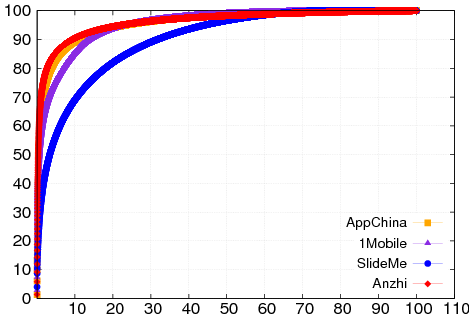 10% of the apps account for
90% of the downloads
Downloads (%) CDF
Normalized App Ranking (%)
8
[Speaker Notes: In this figure we can see the CDF of the percentage of app downloads
as a function of the app ranking (ranked from the most popular to the
least popular) for the different appstores.

As we can see, a small percentage of apps receives a large percentageof downolads.
For example:
In the Chinese appstores, about 10% of the apps receives the 90% of total downloads.

This evidence for the existence of the Pareto effect is significant for the design of efficient
caching mechanisms for application delivery to end users, as we will see later on, in thispresentation.

Next, we will explore whether the app downloads follow a power law distribution much like
web downloads do.]
App PopularityIs There a Power-law Behavior?
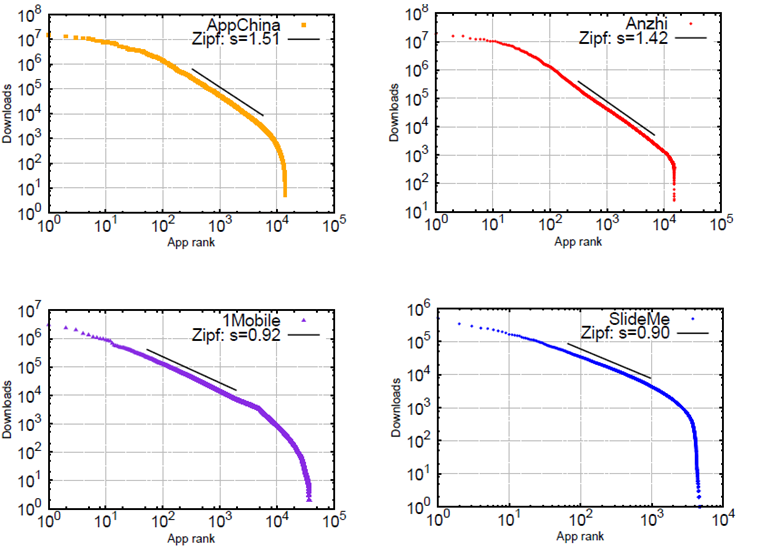 Let’s focus on one appstore
9
[Speaker Notes: In these 4 plots we can see the popularity distribution among the 4 different monitored appstores.
In the y-axis is the number of downloads for each app, where in the x-axis is the app ranking.

As we can see, all monitored share a similar pattern: that is the main “trunk” in each plot has a
linear slope indicating a Zipf distribution.

But, lets focus on one appstore to see what are the differences from a pure Zipf behavior.]
App PopularityDeviations from ZIPF
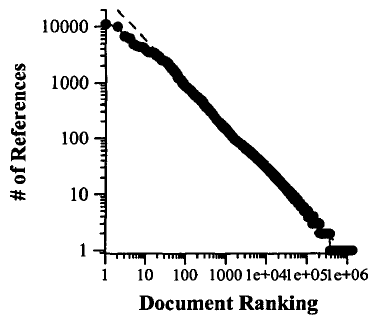 WWW
INFOCOM‘99
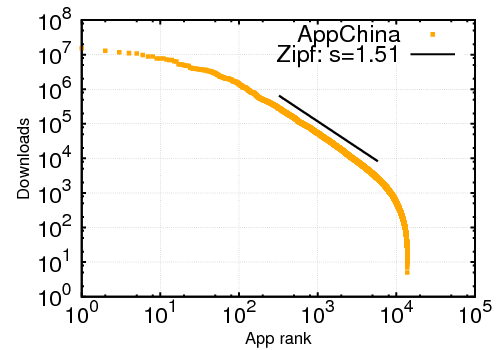 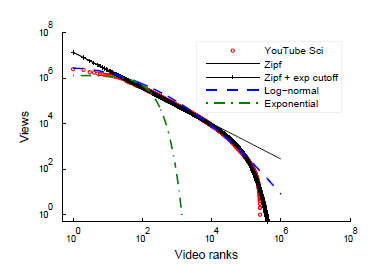 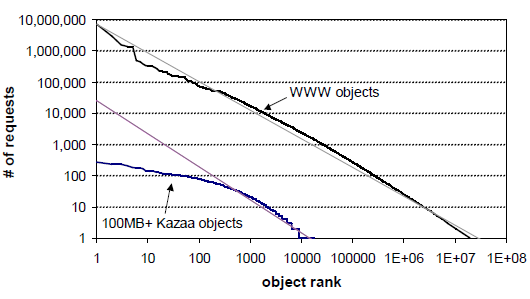 P2P
SOSP’03
UGC
IMC’07
10
[Speaker Notes: Here we can see the app popularity distribution in AppChina appstore.
There have been many similar studies that try to explain the popularitydistribution in different areas.

For example, in the Web. On the right side we see the popularity distribution in theweb documents. As we see they follow a clear Zipf distribution. In contrast,
AppChina’s app popularity distribution appears to deviate from the pure Zipfat both ends: for small and large x values.

Such behavior has been also observed in P2P systems as for example in Kazaa,and in UGC systems, as for example in the video downloads in YouTube.

Lets see now where these works attribute these deviations.]
Truncation for small x values: Fetch-at-most-once
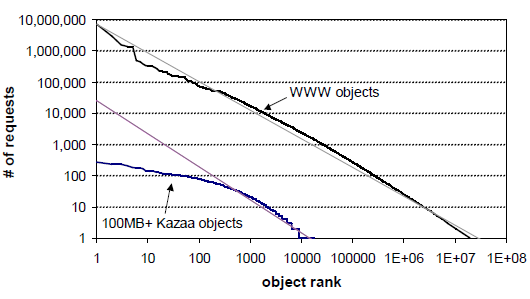 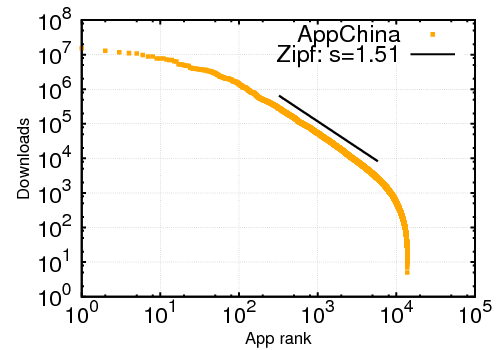 P2P
SOSP’03
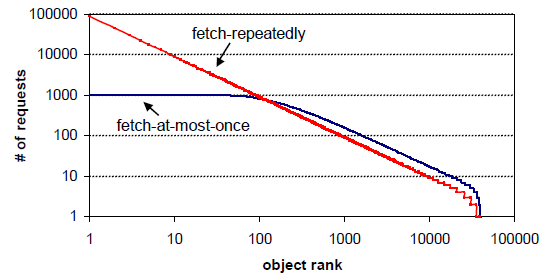 simulations
Also observed in P2P workloads
 Users appear to download an   application at most once
11
[Speaker Notes: As we can see, the truncation in small x values, also been observed in the P2P systems toohas been already attributed in the fetch-at-most-once behavior of the users in such systems (in the right),where they download each object only once.
In the right bottom there are the simulations results of two models the: famo behavior of the users and
Fetch-repeatedly. It is demonstrated/validated that the famo behavior seems to deviate from the pure zipf for the
most popular objects.
This outcome also applies to appstores workloads too, where a user downloads an app only once and then use
this app which is locally stored in their phone.

(the popularity distributions of object requests made by a set of simulatedusers, based on two models)]
Truncation for large x values:clustering effect
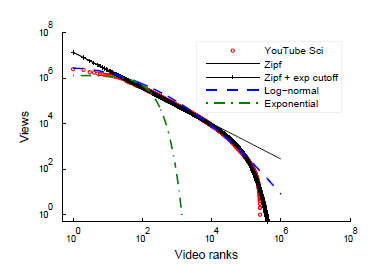 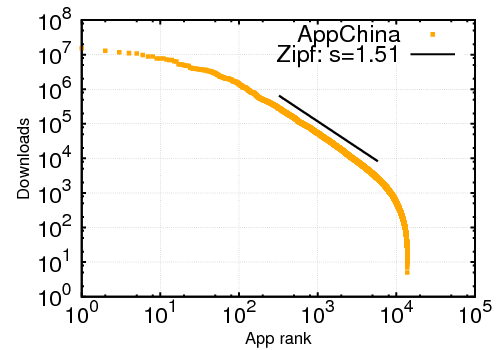 UGC
IMC’07
Other studies attribute this truncation to information filtering
Our suggestion:  the clustering effect
12
[Speaker Notes: The deviation that is observed for the least popular apps (large x values),has also been observed in video sharing systems too, as we can see on the
Right for the videos in Youtube

On the right hand, we see the same behavior in the distribution of video downloads
In Youtube.

This study has attributed this deviation to search engines and recommendation systems
that apply information filtering and propel/promote the already popular objects and thus theyare becoming even more popular.

We believe that this is an instance of a more general phenomenon which is driven byusers interests and we call it clustering effect.According to this, users tend to download apps from same clusters e.g. from the same categories.

In order to validate this 
effect we first have to show that apps are categorized into clusters (A).]
App Clustering
Apps are grouped into clusters

App clusters can be formed by
App categories
Recommendation systems
User communities
Other grouping forces
Games
Reader
Social
Tool
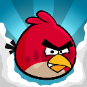 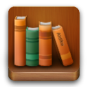 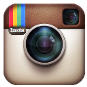 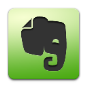 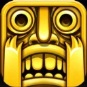 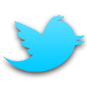 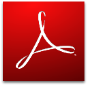 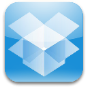 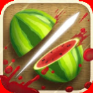 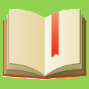 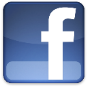 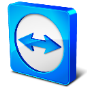 13
[Speaker Notes: This is easy to show..

Most appstores already group apps into clusters/categories based on the app’s content,
For example, there exists a cluster of games, one of tools etc.
 
Moreover clusters can be formed by other grouping forces, such as
By recommendation systems based on users interests
By user communities as a result of positive comments or ratings]
Clustering Hypothesis
Users tend to download apps from the same clusters
I like Games!
I like Social apps!
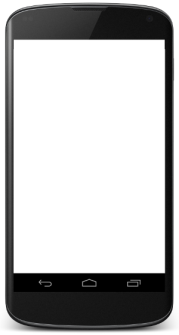 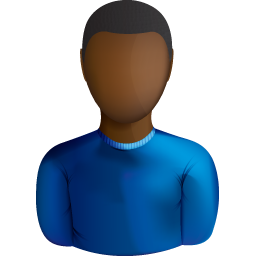 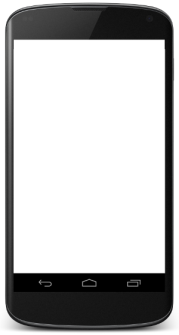 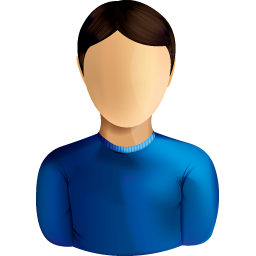 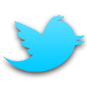 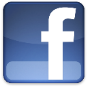 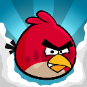 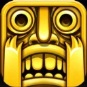 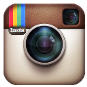 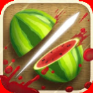 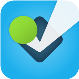 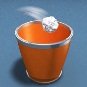 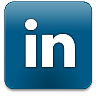 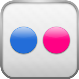 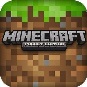 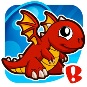 14
[Speaker Notes: Having shown that apps are divided into clusters we should validate our hypothesis: that is
(B) once users have downloaded an app from one cluster, it is more likely to
download another app from the same cluster, rather than switching to another one

To validate the clustering hypothesis we tried to study the download patterns of
individual users and see if they tend to focus on a few clusters.

-----
concentrate around a few clusters.]
Validating Clustering Effect in User Downloads
Dataset:   361,282 user comment streams,                  60,196 apps in 34 categories
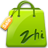 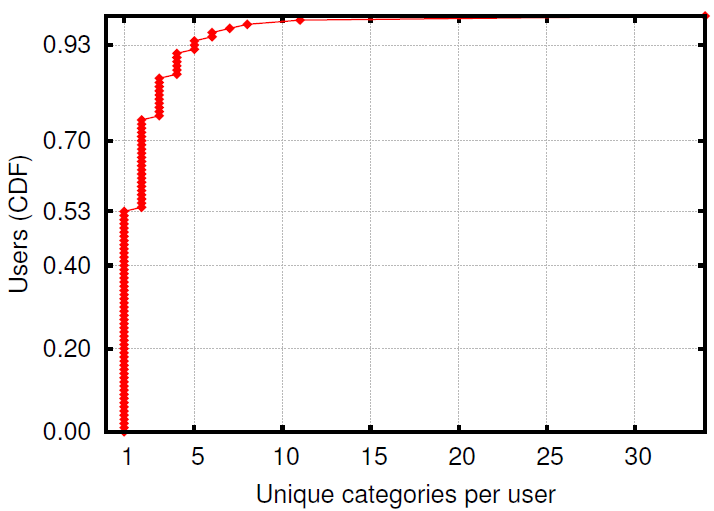 94% of users commentedon apps from up to 5 categories
53% of users commentedon apps from a single category
15
[Speaker Notes: To validate the clustering hypothesis bwe tried to study the download patterns of
individual users and see if they tend to concentrate around a few clusters.

In order to do this, we chose the Anzhi appstore because it was the only one
that gives precise time information.
We used the comments of users accompanied by ratings, which is a strong indication
of actual downloads and we gathered the comment streams of each user.

We recorded over 300 thousand user comment streams to over 60 thousand apps in
34 categories.

Here we see the CDF of unique categories commented per user. As we see almost half of the users
commented on apps from a single category. Moreover, most of them commented to upto 5 categories.

So users seem to download apps from a single or very few categories, which partially validates our clustering
Hypothesis, but we tried to study the user download patterns through time in order to better validate our hypothesis.

--------------------

Den eixame ta actual downloads. Melethsame ta comments.
5b
Kai meta 8elame na doume pws sumperiferetai me to xrono enas
Xrhsths me ta downloads.
Opote orisame to temporal affinity]
User Temporal Affinity
x
✔
x
✔
User downloads sequence
a1, a2, a3, a4, a5
a1
a2
a3
a4
a5
Aff1 = 0
Aff3 = 1
Aff4 = 0
Aff2 = 1
Pair 3
Pair 1
Pair 2
Pair 4
16
[Speaker Notes: To do so, we used the user temporal affinity metric to app categories.

We’ll now try to define this metric.

Let’s say that we have the app downloads of a user in chronological  order,
Let’s also assume that we know the category for these apps as shown
in different colors, For example, a1 is of red category,  a2 to a4 is of blue and a5 is of purple
category.

The user temporal affinity measures the tendency of a user to download apps from the same
categories or not and is equal to the percentage of apps that are in the same category with the
previous downloaded ones.

In order to calculate it, we divide the downloads sequence into consecutive pairs and wefind the percentage of pairs containing identical categories

So here this percentage is 0.5

if affinity approaches the highest value (i.e., one),
then users tend to repeatedly download apps from the same category
On the contrary, if the affinity is low,
then users tend to switch from one category to another.]
Users Exhibit a Strong Temporal Affinity to Categories
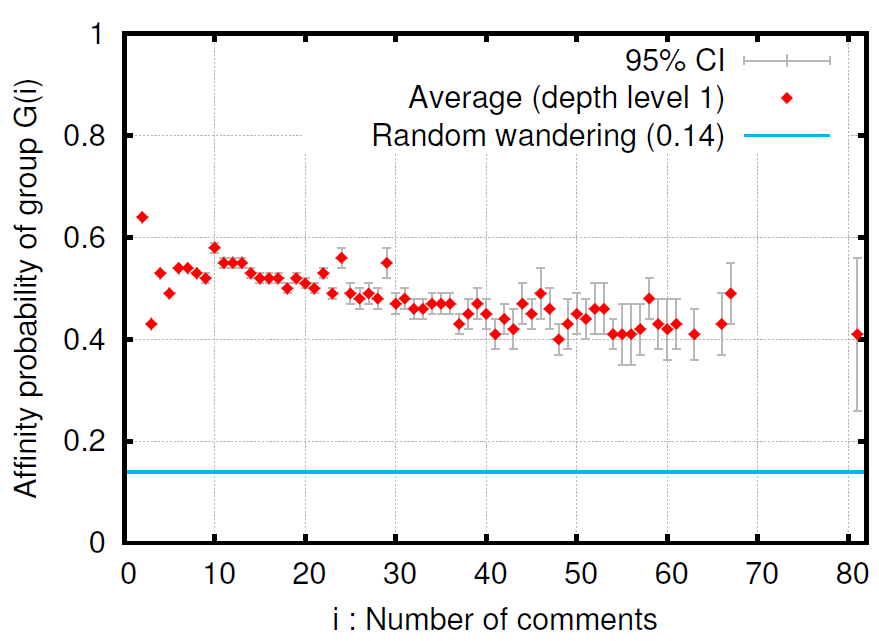 3.9 x
0.55
0.14
17
[Speaker Notes: We measured this metric on the Anzhi dataset for all the users.
We grouped together the users that made the same number of comments and
we plot the affinity for each group.

Also we plot the affinity of the base case, which is a random wandering
where a user randomly wanders from one category to another (taking into
account the uneven distribution of apps among the different categories).

The results show that the affinity (0.55) is about 4 times
higher than the one of the base case. This implies that Anzhi users are
4 times more likely to stay in the same category compared to the base case.

The results show that there is a strong temporal affinity of users’ comments to
app categories,( which is a strong indication that users tend to download successive
apps from the same categories). These observations validate our hypothesis
about the existence of clustering in user downloads.]
Modeling Appstore Workloads
Top
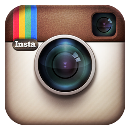 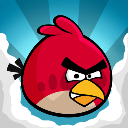 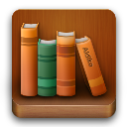 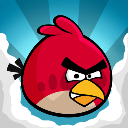 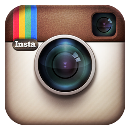 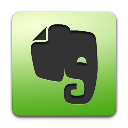 3
1
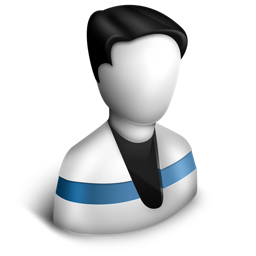 2.2
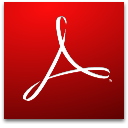 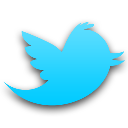 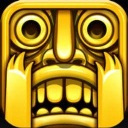 If downloaded apps < user downloads
 		     go to 2.
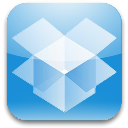 2.1
2
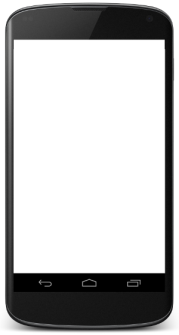 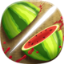 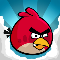 1-p
App populatiry
p
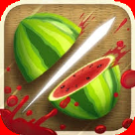 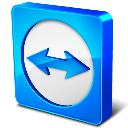 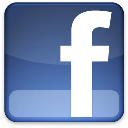 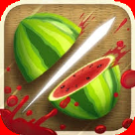 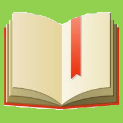 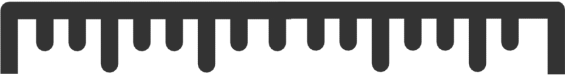 . . .
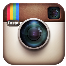 bottom
Reader
Games
Social
Productivity
APP-CLUSTERING model
1.   Download the 1st app  – overall app ranking
2.   Download another app
     2.1   with prob. p from a previous app cluster c  –  cluster app ranking
     2.2   with prob. 1-p  –  overall app ranking
3.   If user’s downloads < d go to 2.
18
[Speaker Notes: In order to validate that clustering in user downloads has an effect inapp popularity distribution we constructed a model. 

Our model is based on simulation of appstore users.
In our model each user downloads a numberof apps randomly but with two constraints:
Fetch-at-most-once: the same user cannot download the same app more than once
Clustering effect: user downloads a percentage of apps based on previous selections


On the left side is a user and on the right side is the appstore with its appsdevided in a number of clusters/categories. The first column in red is the
category of games, the second in green is the category of readers and follows the social and productivity clusters.
In the top is the most popular apps and in the bottom the unpopular ones.

The APP-CLUSTERING MODEL suggets that a user behaves as follows:

First, he downloads an app according to the overall ranking of apps, that is through a Zipf distribution applied in all apps regardless clustering/grouping
     When a user downloads the first app, this download is drawn from a Zipf-like distribution
Once a user has downloaded at least one app, his next downloads will be from the same category of a previous download with probability p,
and from a different category with probability 1−p.

2) So, then, he will download another app
   2.1) with prob. p from a randomly chosen category of a previous app(selection), for example a games app, as his first download was a game app. Also, here the downloads are drawn from a Zipf-like distribution applied only to the apps of the same category. 
Or
   2.2) with prob. 1-p from through a Zipf-like distribution on the whole apps in the appstore as in step 1
3) Then, this process continues from the second step until user finish all of his downloads.]
Model Parameters
Number of downloads of the most popular app
19
[Speaker Notes: We have the information of Number of apps, Number of downloads and average downloads per user fromour collected data.

We set the number of clusters equal to the number of categories in each appstore.

We tuned the rest parameters (Zipf exponents and the percentage of downloads based on
the clustering effect, and number of users) to produce the best data fit to the actual datathrough simulations.

We found through simulations that the number of users that gives
(the minimum distance from the measured data)the best data fit
is equal to the number of downloads of the most popular app for each appstore,
So we set the #users to this value for the rest of our experiments.



--------------------------
, by running
simulations with all parameter combinations, and measuring the distance
from actual data.]
Results
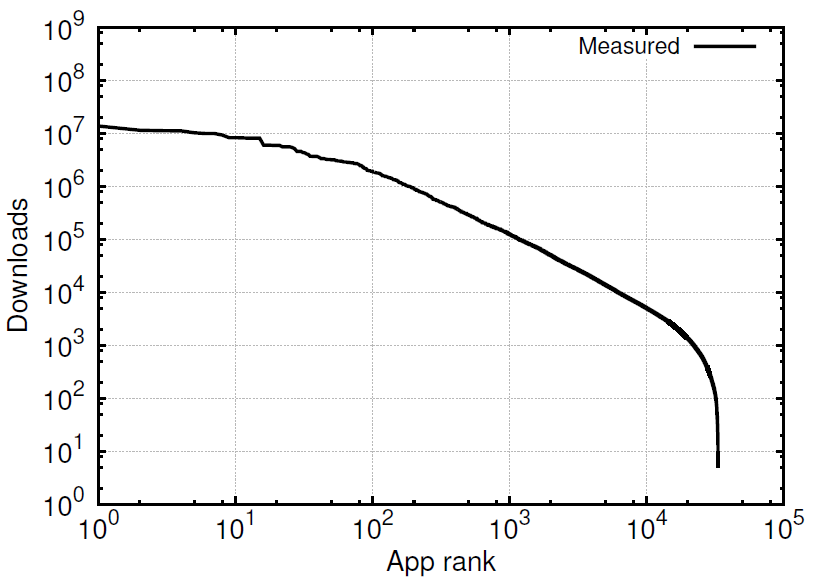 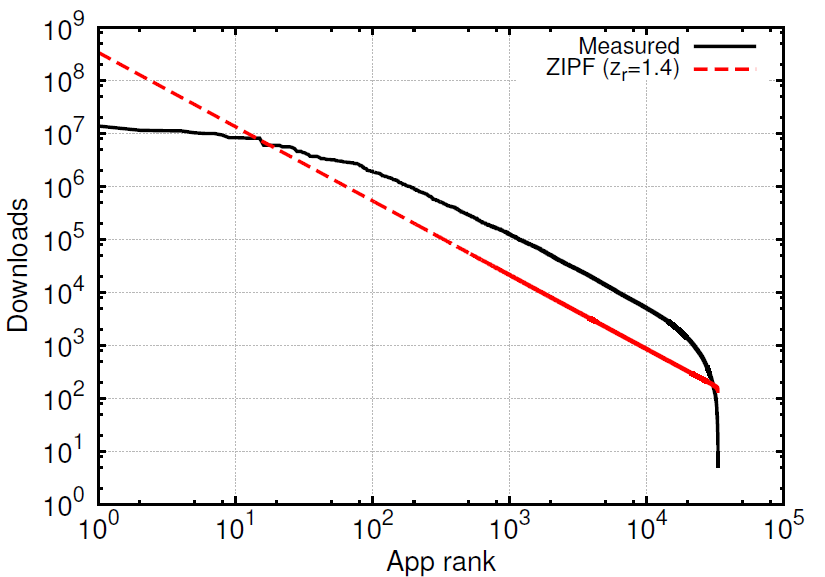 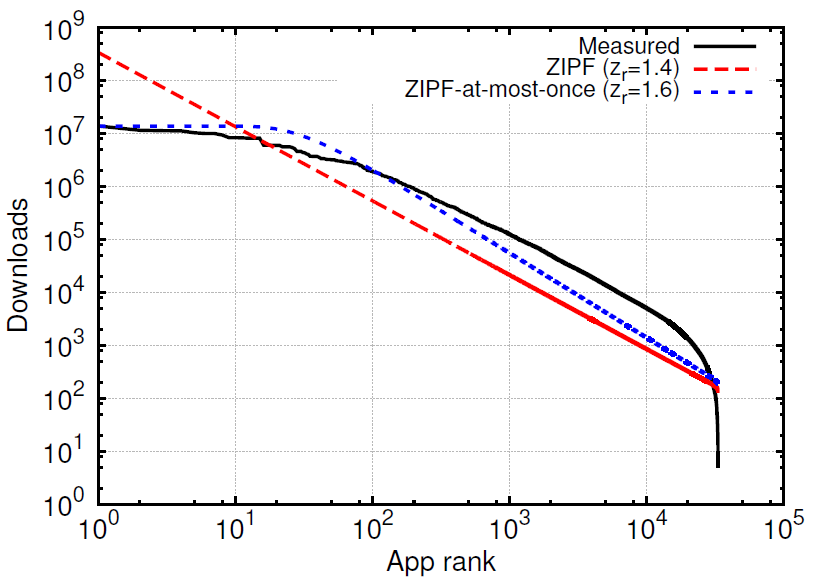 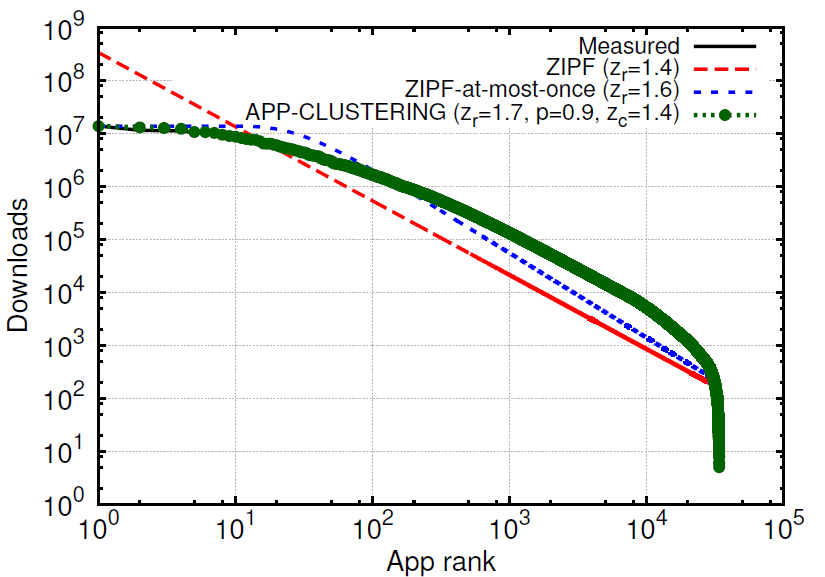 Model                          Distance from
                                      measured data
ZIPF                                         0.77
ZIPF-at-most-once               0.71
APP-CLUSTERING                 0.15
AppChina
20
[Speaker Notes: Here we will see the results of our model. We can see the measured distribution
of app popularity in appchina appstore. We plot in red the results ofthe zipf user behavior model which deviates from the actual data. Then
We plot in blue the results of fetch-at-most-once model which fits the data
better than the pure zipf but deviate for large x values. And finally we plotin green the results of our app-clustering model which fits the measured datavery closely.

Actually we measured the distance of the simulated results from the actual dataand found that app-clustering exceeds the minimum distance. This is true for theother appstores too.

This outcome provides strong evidence that clustering affects app downloadsdistribution and is responsible for the observed tail behavior.]
App Pricing
Main Questions:
Which are the differences between paid & free apps?
What is the developers’ income range?
Which are the common developer strategies 
How do they affect revenue?
21
[Speaker Notes: The main questions that drive our analysis regarding app pricing and
developers’ income are the following:
(Q1) Which are the main differences between paid and free apps?
(Q2) What is the income of the average developer?
(Q3) Which are the revenue strategies of developers?

we explore these questions in more detail using the dataset of the SlideMe
appstore, which is the only of our monitored appstores that hosts both free
and paid apps.]
The influence of cost
Paid
Free
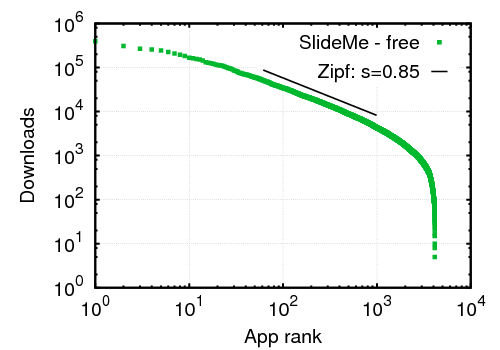 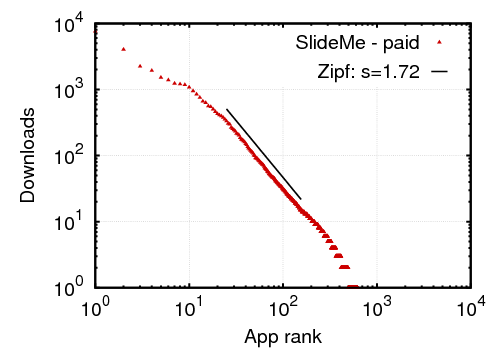 Clear
power-law
Users are more selective when downloading paid apps
22
[Speaker Notes: Here we can see the influence of the cost in app popularity.

Free apps (on the right) follow a similar distribution as the one we saw in the wholeapp population.

But, paid apps clearly follow a pure Zipf distribution with no significant deviations.
This is probably due to the fact that users are more selective when downloading paidapps. They are less influenced by recommendation systems and more considerate about
Cost.

-------------------------
Thus, less popular apps are deprived from any casual downloads.
Less popular free apps get a decent number of downloads]
Developers’ Income
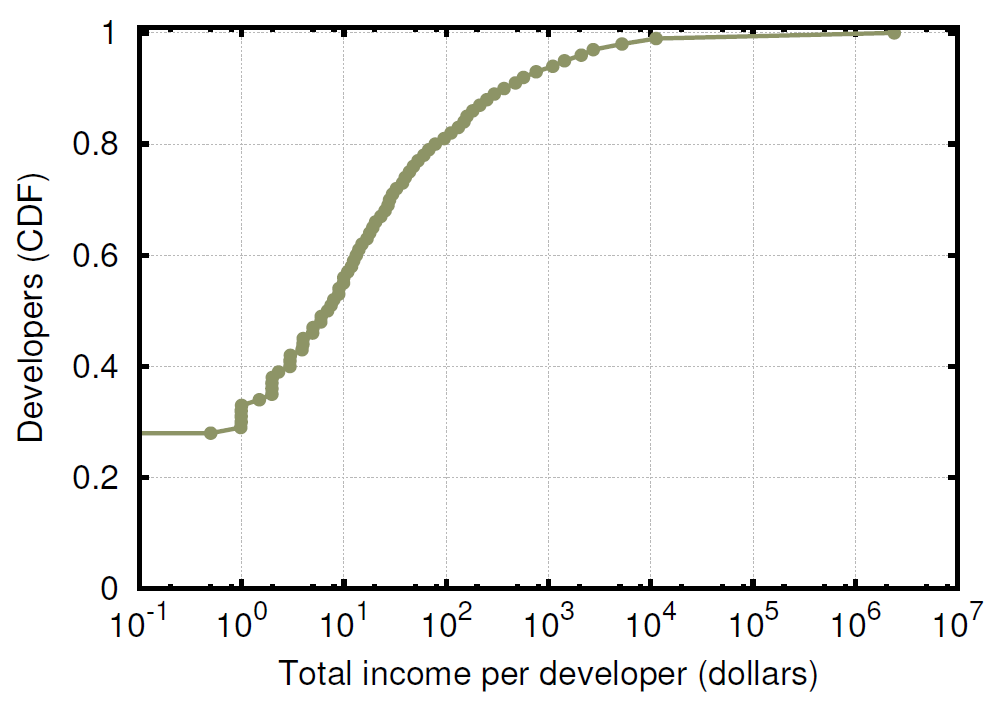 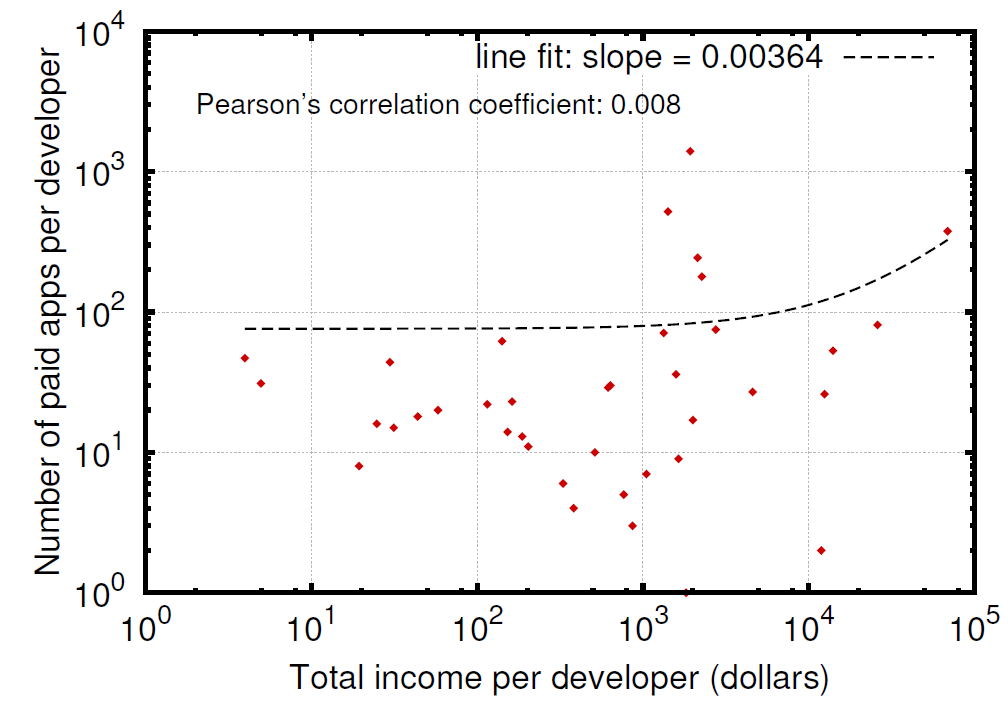 95% < 1500 $
80% < 100 $
Median: < 10 $
Quality is more important than quantity
(USD)
23
[Speaker Notes: the CDF of total income per developer.
…
However, we observe that there is a small percentage of developers, roughly
around 1%, with income higher than 2 million dollars from very
popular applications.
Overall, it is clear that the majority of developers
in the SlideMe appstore had a negligible income by selling
paid apps, while only a very small percentage of them made a significant
income.

We then tried to find if this income is correlated with the number ofapps made by developers.
An interesting question that comes up is whether the total income
So we plot he number of paid apps per developer versus their average
total income (binned by the number of paid apps)

There is no correlation, so a developer cannot earn more
By creating more apps 

This is very interesting, because it shows that quality is more important
than quantity for the developers’ income.

-----------------------
In other words, can a developer earn more by offering
more applications?]
Developers Create a Few Apps
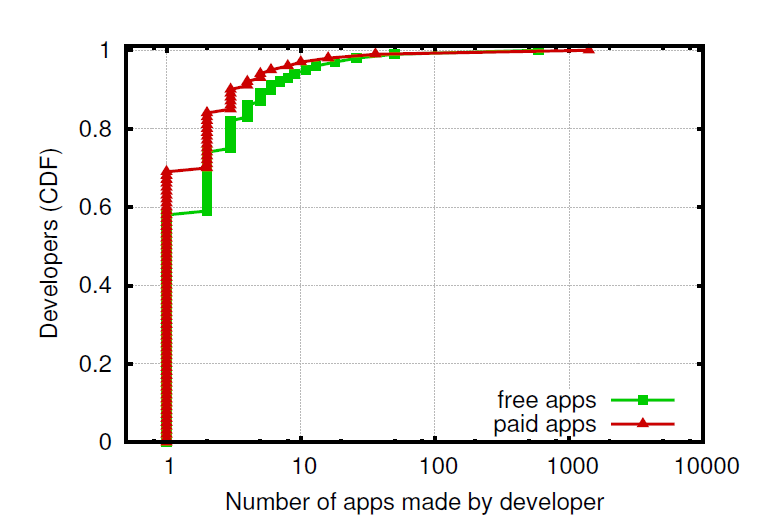 95% of developers
create < 10 apps
10% of developers offerfree & paid apps
A large portion of developerscreate only 1 app
24
[Speaker Notes: Here is the CDF of number of apps made by developers.
…
We also found that only
10% of developers offer bothfree & paid apps:

This outcome implies that most developers choose a single pricing strategy:
either they offer their apps as free, aiming at income from advertisements or in-app billing,
or they choose to sell their apps at a pre-defined price.]
Can Free Apps Generate Higher Income Than Paid Apps?
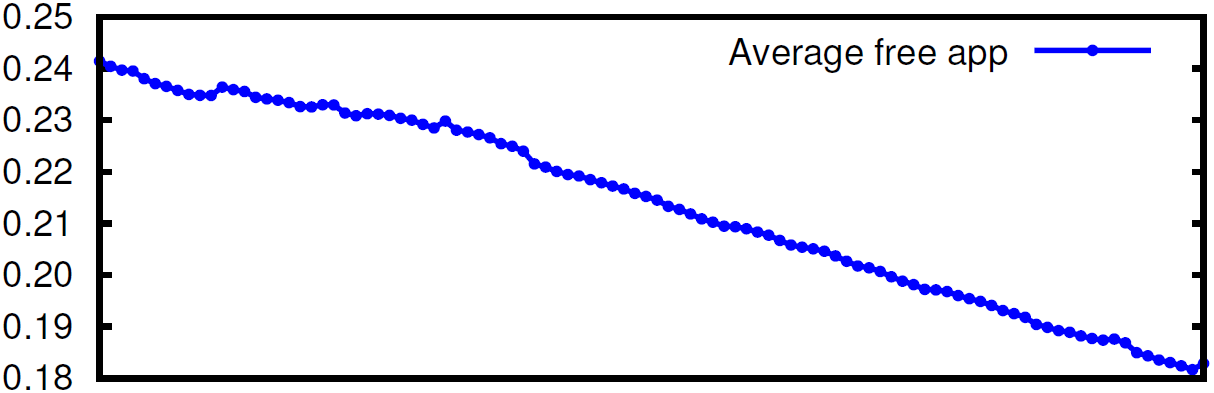 Average: 0.21 $
Necessary ad income (USD)
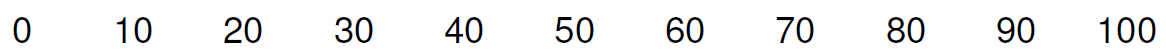 Day
An average free app needs about
0.21 $/download to match the income of a paid app
25
[Speaker Notes: We tried to answer the question: Whether free apps can make
higher income than paid apps.

We didn’t have app usage information like Ad clicks and
impressions in order to compute the ad income of free apps.

Instead we estimated the necessary ad income per downloadof a free app in order to match the income of a paid app.

We found that this value is 21 cents on average.

We see that the ad income is dropping over time, and this happens because
downloads of free apps increase much faster than those in paid apps.

So an ad-based revenue strategy seems more promising than offering an appat a predefined price, but it depends on the app usage.]
Conclusions
App popularity: Zipf with truncated ends
Fetch-at-most-once
Clustering effect

Practical implications
New replacement policies for app caching
Effective prefetching
Better recommendation systems
Increase income
26
[Speaker Notes: We did a systematic study in 4 third-party Android marketplaces for a period of
2 – 5 months.

We studied the app popularity distribution and we found that it is affected by the
Fetch-at-most-once behavior of the users and the app clustering in appstores.
We validate it through a model.

So here we describe why our results can be useful

Imiplications
------------------------
The existence of locality in user downloads as we shown with the Pareto Effect             (or as manifested by)can help appstore operators to design efficient caching mechanisms for improvingthe app delivery to end users, e.g. by caching the most popular apps in fast memoryor in local network caches.

Understanding the strong users temporal affinity to app categories can help the design ofmore efficient prefetching methods. Most popular apps from a user’s preferred category, that
have not been downloaded from the user yet, can be prefetched to a local place for better user
experience and delivery performance.

The understanding of user download patterns as drawn from the clustering effect, can help appstoreimprove the current state of recommendation systems through a richer set of cluster based suggestions.

Understanding the parameters that affect app popularity is of high interest
for developers who want to maximize the popularity of their apps. 

Moreover, understanding which pricing models result in higher revenue can help developersto choose the appropriate pricing policies for increasing their apps popularity and, eventually, theirincome.




A typical recommendation system follows a collaborative filtering
method [18]. The main idea of this method is to find groups of
users who share similar interests. These users can be determined
based on their similar app downloads. If an app is downloaded by
most users in a group, then it is likely to be of interest for another
user in the same group that has not yet downloaded it. Thus, this is
a possible suggestion from the recommendation system.
The clustering effect, however, can also suggest apps that have
not necessarily been downloaded by users who share similar interests.
For example, a user who downloaded an app from a given
category may be interested in other popular apps of the same category.
Thus, the clustering effect provides a richer set of choices
than the limited choices of current recommendation systems, which
are mainly based on the common apps downloaded by a set of
users.


------------------------




We observed the existence of high locality in user downloads where 10% of the
apps account for 70-90% of the total downloads

We show that the popularity of apps follows a Zipf-like distribution with truncated tails,which is different than the one observed in Web and P2P systems from other studies, butsimilar with user generated content services like ‘Youtube’

We attributed the observed distribution to a new download pattern, we refer to as
“clustering effect”, which implies that users will download the next apps from the samecategories as their previous downloads. We validated it with a user behavior study which
Shows a strong temporal affinity of users to app categories.

Then we introduced a model for app downloads based on the clustering effect and we validatedwith simulations that it approximates very close the actual user downloads. Our model is ableto approximate very well the downloads distributions of all appstores, which implies that theproposed clustering effect is a more general phenomenon rather than a random property ofa singe appstore.

We also studies the effect of cost on app popularity. We observed that paid apps follow a clear
Power law distribution. We measured how revenue of paid apps are distributed to developers.
The results show that the large majority of them have very low income, while a small percentageof them make a significantly higher income. We also found that the number of developer’s apps do
Not increase developer’s income. Finally, we found that free apps with ads need to make just 0.21$
Per download to match the income of paid apps, which seems a more promising strategy especially for
Popular apps.]
Thank you!
27
Backup Slides
28
Modeling Appstore Workloads
Each user downloads d apps randomly
Fetch-at-most-once:  a user downloads an app only once
Clustering effect: user downloads a percentage of the apps based on previous selections

Each app has two rankings
an overall ranking 
a ranking in its cluster
29
[Speaker Notes: Our model is based on simulation of appstore users. In our model each user downloads a numberof apps randomly but with two constraints:
Fetch-at-most-once: the same user cannot download the same app more than once
Clustering effect: user downloads a percentage of apps based on previous selections

We assume that all apps are categorized in C clusters so that each app
belongs to exactly one cluster. 

Therefore, each app has two rankings:
Its overall ranking i, taking values between 1 and the number of the total apps in the appstore,
and its ranking j within its category, taking values between 1 and the number of apps
in that category

Now we’re going to see our modeling algorithm through an example]
Developers Focus on Few Categories
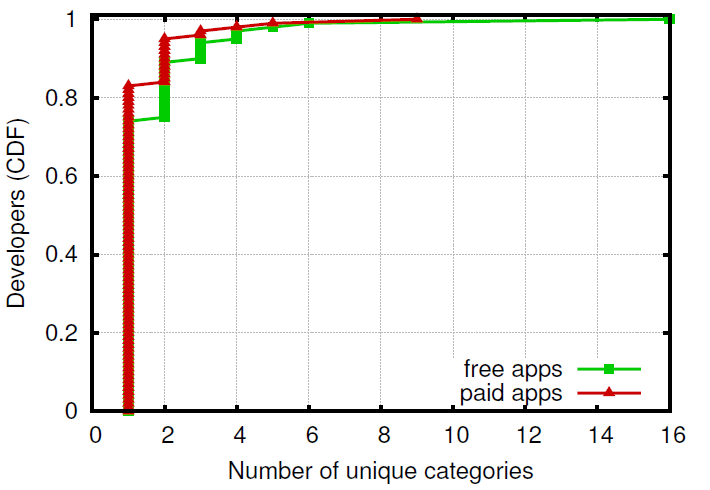 ~99% of developers
focus on 1-5 categories
80% of developers
focus on 1 category
30
[Speaker Notes: CDF of the number of unique categories
for which each developer create apps. We see that developers usually
focus on one or just few categories: 75% of the free app developers
and 85% of the paid app developers create apps belonging to
a single category, while 99% of the developers in both cases focus
on 1 up to 5 categories. This outcome shows that most developers
are also interested in specific app categories.]
Choosing the Right Number of Users
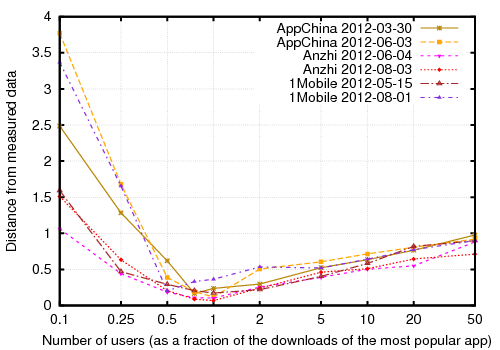 Minimum distance
31
[Speaker Notes: Given that different appstores have a different actual number of
users, we express the number of users as a function of the total
number of downloads of the most popular app.

of users U and setting the rest of the simulation parameters
to the values that produce the minimum distance from the actual
Data.
our simulation results while varying the number


The x-axis is the number of the simulated users, as a ratio
of the total number of downloads of the most popular app, and the
y-axis reports the distance between the simulation results and the
measured downloads.

in all cases the minimum distance from the measured data is achieved when
the number of users is very close to the downloads of the most popular app.

Downloads of the most popular app are a good esti-
mate of the number of users]
Distance From Actual Data
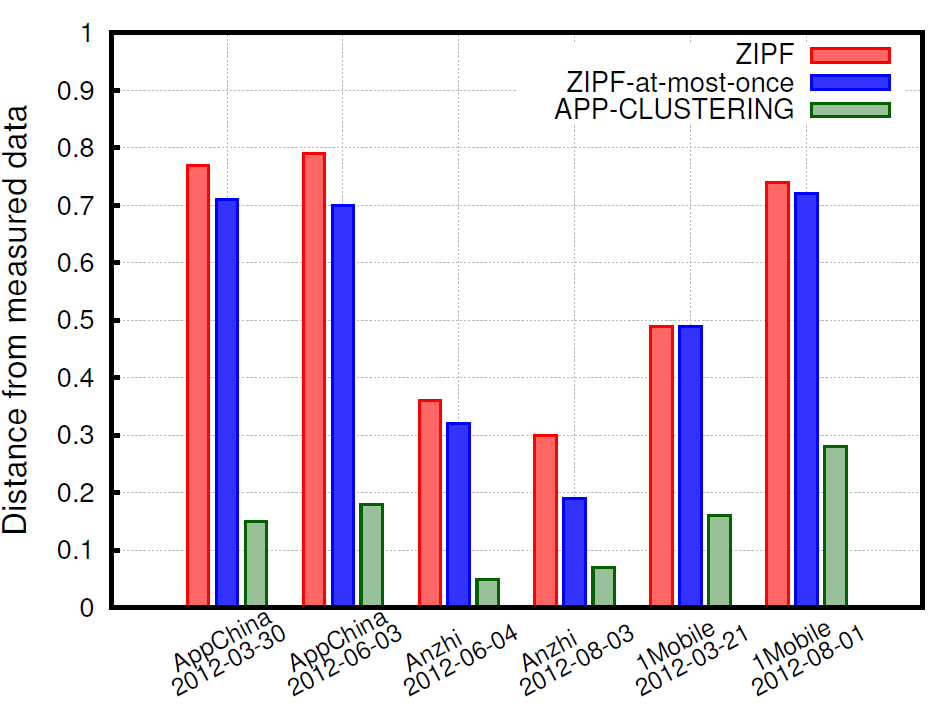 APP-CLUSTERING:
up to 7.2 times closer than ZIPF
up to 6.4 times closer thanZIPF-at-most-once
32
[Speaker Notes: APP-CLUSTERING has the smallest distance from
measured data

APP-CLUSTERING approximates the actual
downloads up to 7.2 times closer than ZIPF and up to 6.4 times
closer than ZIPF-at-most-once]
Apps Are Not Updated Often
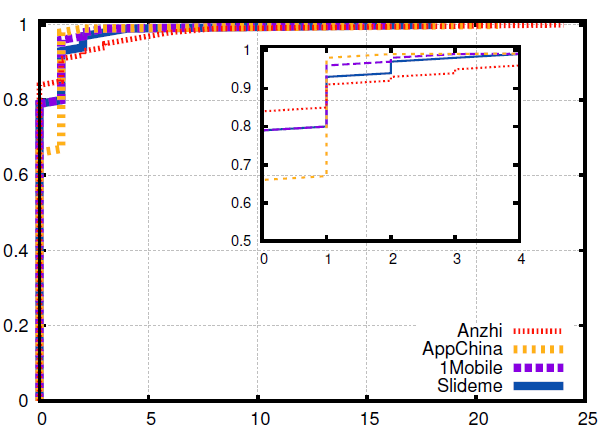 Apps (CDF)
Number of Updated
33
Temporal Affinity for Different Depth Levels
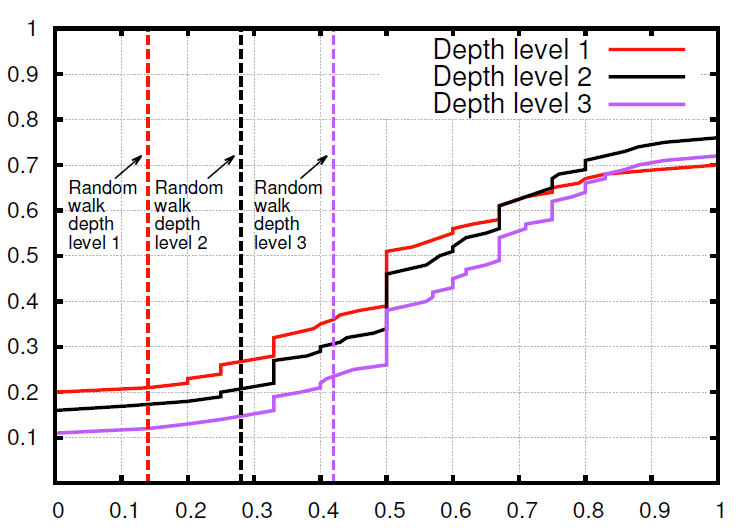 Apps (CDF)
Number of Updated
34
Clustering-based User Behavior Affects LRU Cache Performance Negatively
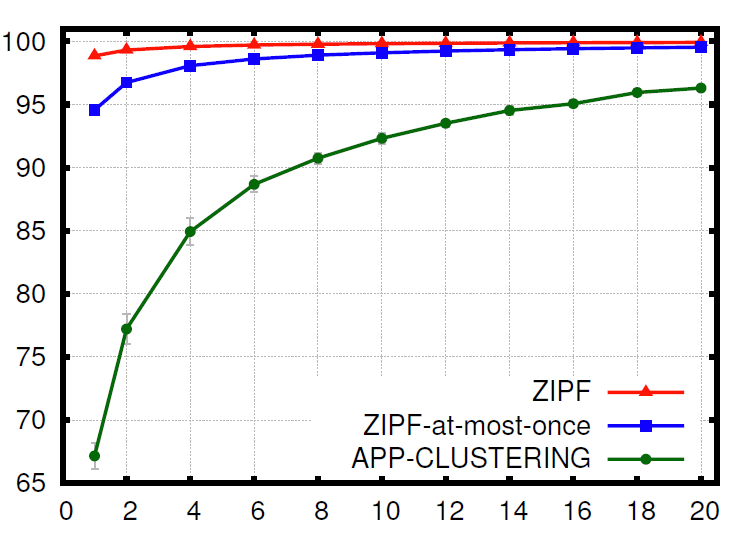 Cache Hit Ratio (%)
Cache Size (% of total apps)
35
User affinity to app categories - Equations
Depth 1:
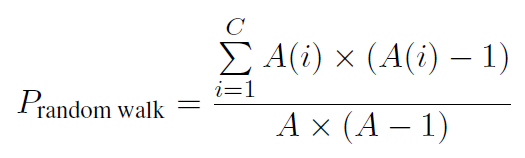 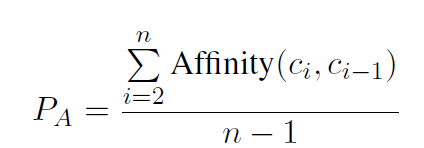 Depth d:
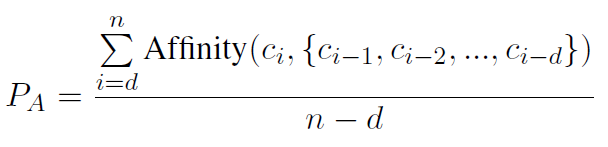 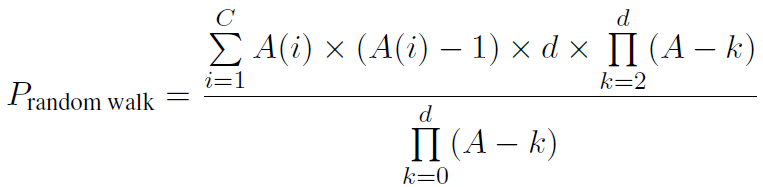 User Temporal Affinity
✔
✔
✔
Depth = 2
x
x
x
a1
a2
a1
a2
a1
Aff3 = 1
Aff1 = 1
Aff2 = 1
37
[Speaker Notes: To do so, we used the user temporal affinity metric to app categories.

We’ll now try to define this metric.

Let’s say that we have the app downloads of a user in chronological  order,
Let’s also assume that we know the category for these apps as shown
in different colors, For example, a1 is of red category,  a2 to a4 is of blue and a5 is of purple
category.

The user temporal affinity measures the tendency of a user to download apps from the same
categories or not and is equal to the percentage of apps that are in the same category with the
previous downloaded ones.

In order to calculate it, we divide the downloads sequence into consecutive pairs and wefind the percentage of pairs containing identical categories

So here this percentage is 0.5

if affinity approaches the highest value (i.e., one),
then users tend to repeatedly download apps from the same category
On the contrary, if the affinity is low,
then users tend to switch from one category to another.]